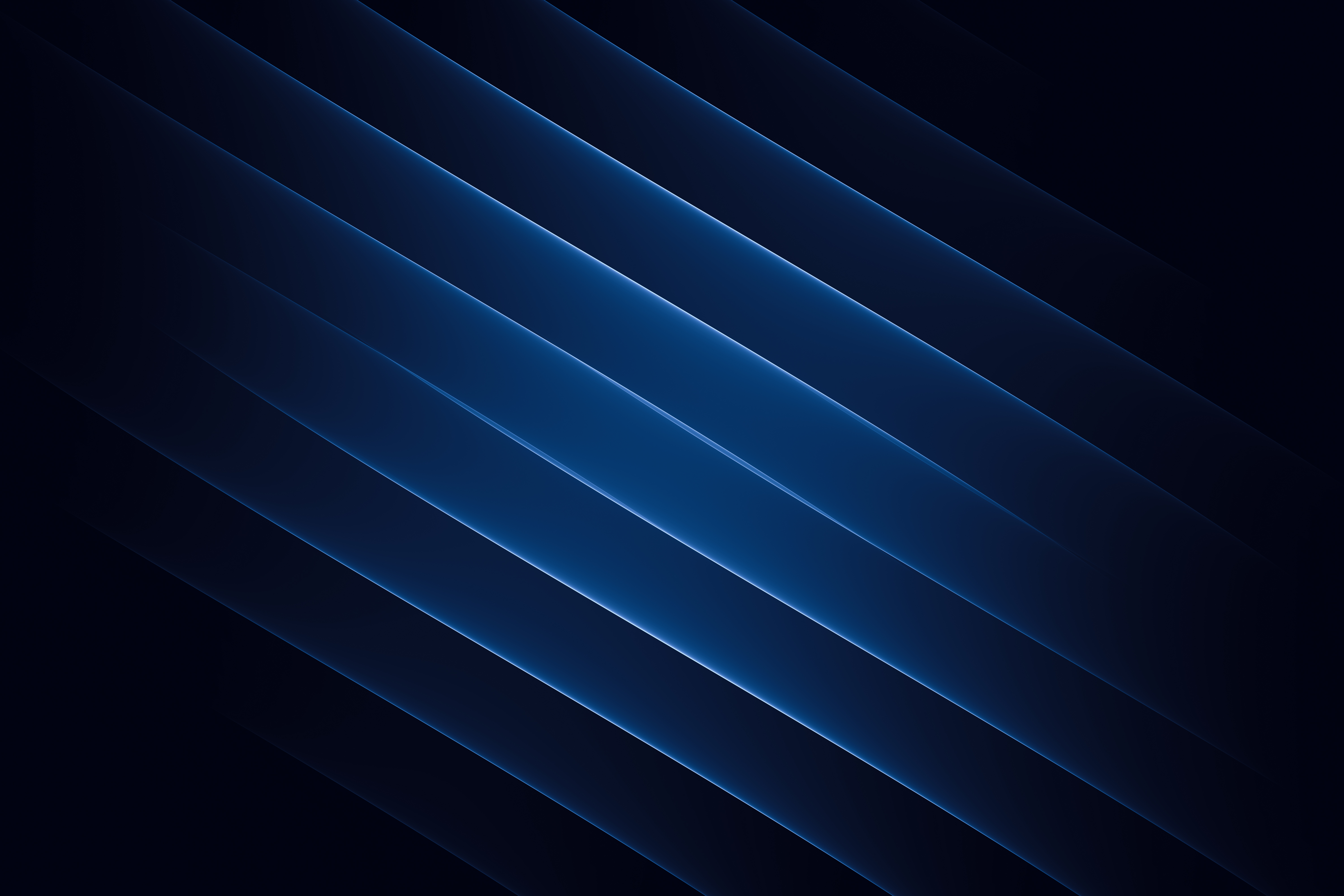 CCEPD's Workforce Best Practices for People with Disabilities Toolkit
November 8, 2023
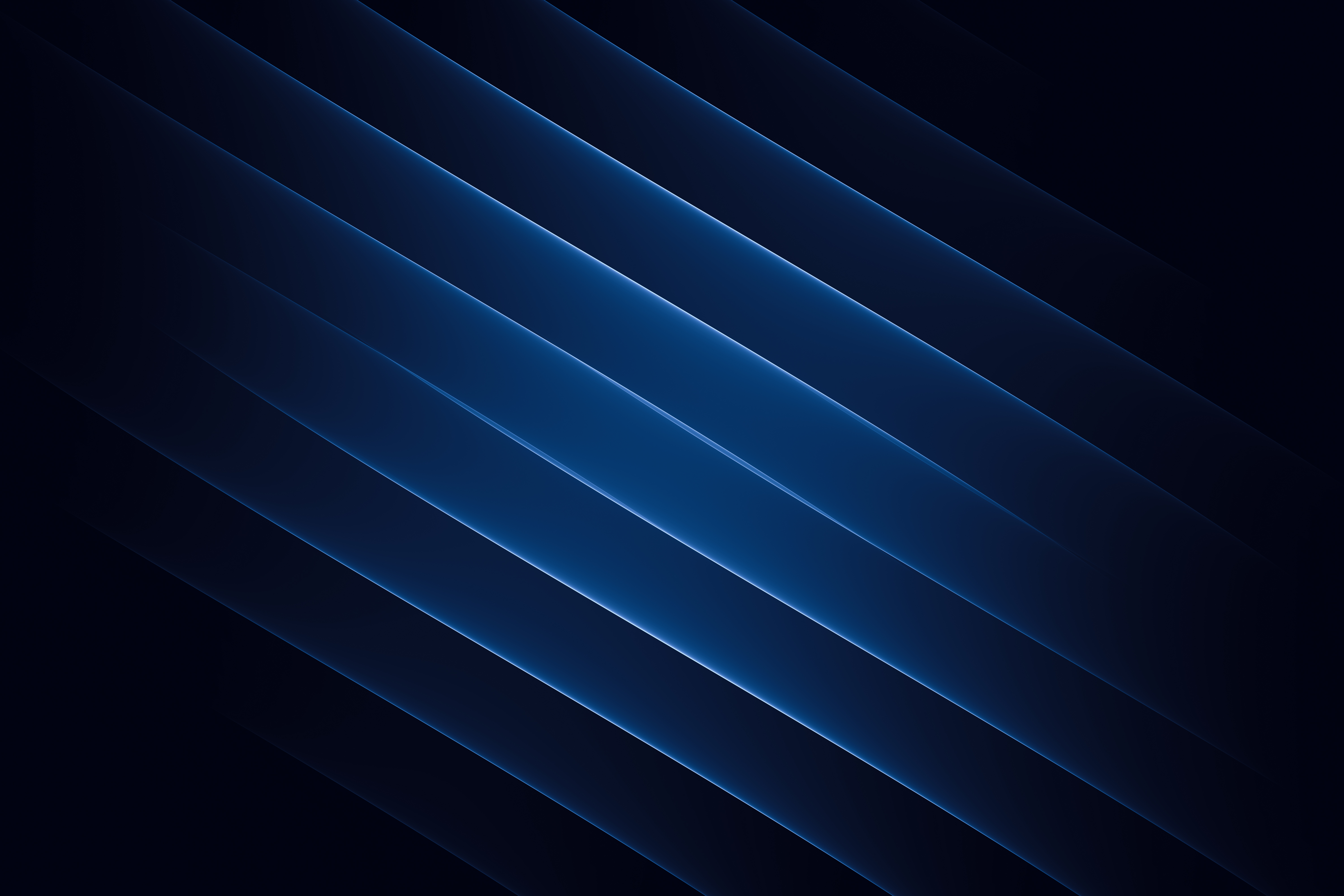 Today’s Webinar Agenda
About the CCEPD
About the Project
Toolkit Sections
Accessibility and Accommodations
Customer Centered Design
Co-Enrollment and Cross-training
Funding 
Employer Engagement 
Workforce Readiness Skills Development
Benefits Planning
Questions and Answers
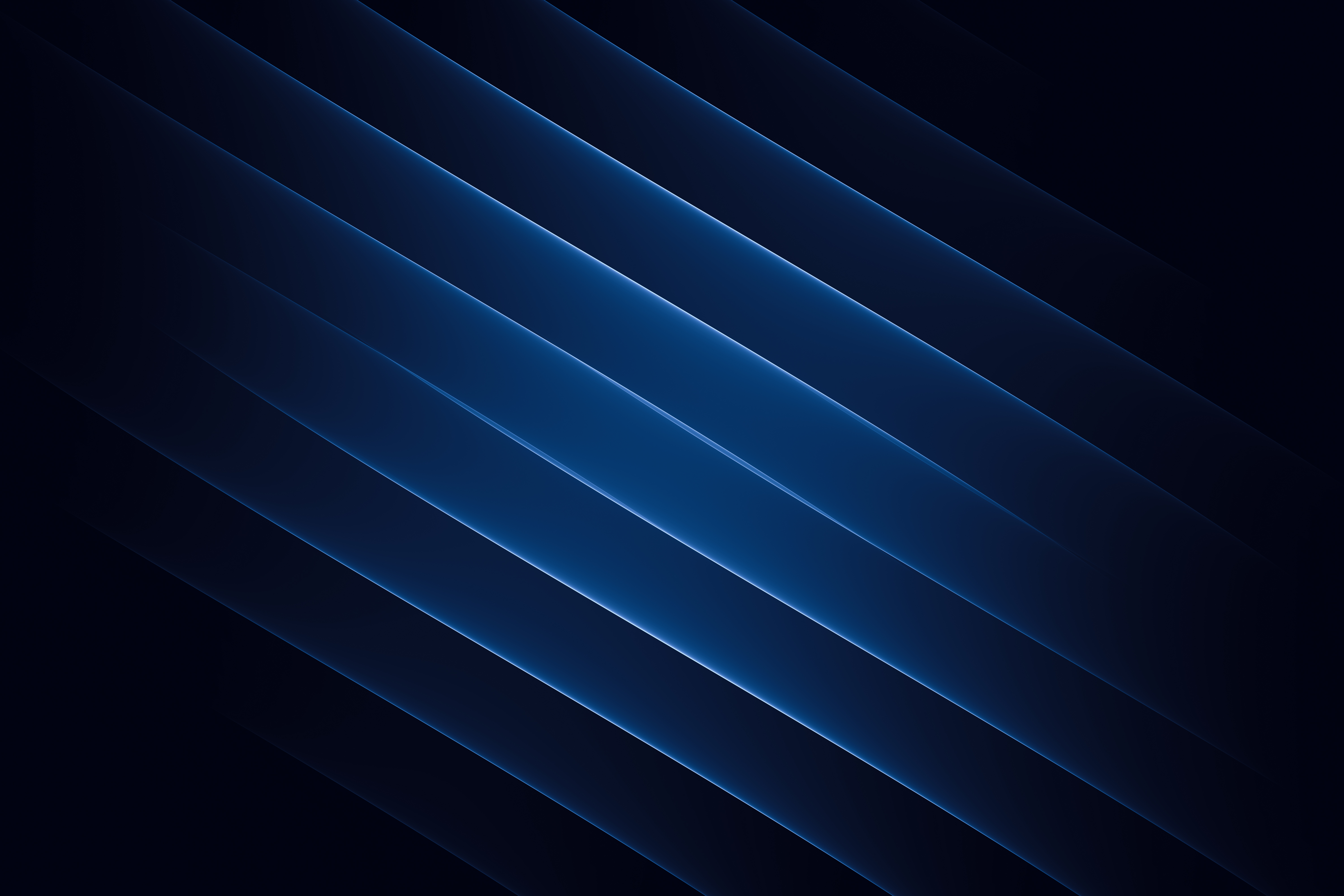 Today’s Presenters
Maria Aliferis-Gjerde, Executive Officer, California Committee on Employment of People with Disabilities (CCEPD)
Jennifer Fischer, Group Manager (Dislocation, Climate, and Special Populations Support Group), Workforce Services Branch, Employment Development Department
Michelle O’Camb, Workforce Development Manager, Sacramento Employment and Training Agency
Anita Wright, Manager of Business Development/Proposal Operations, Northrop Grumman
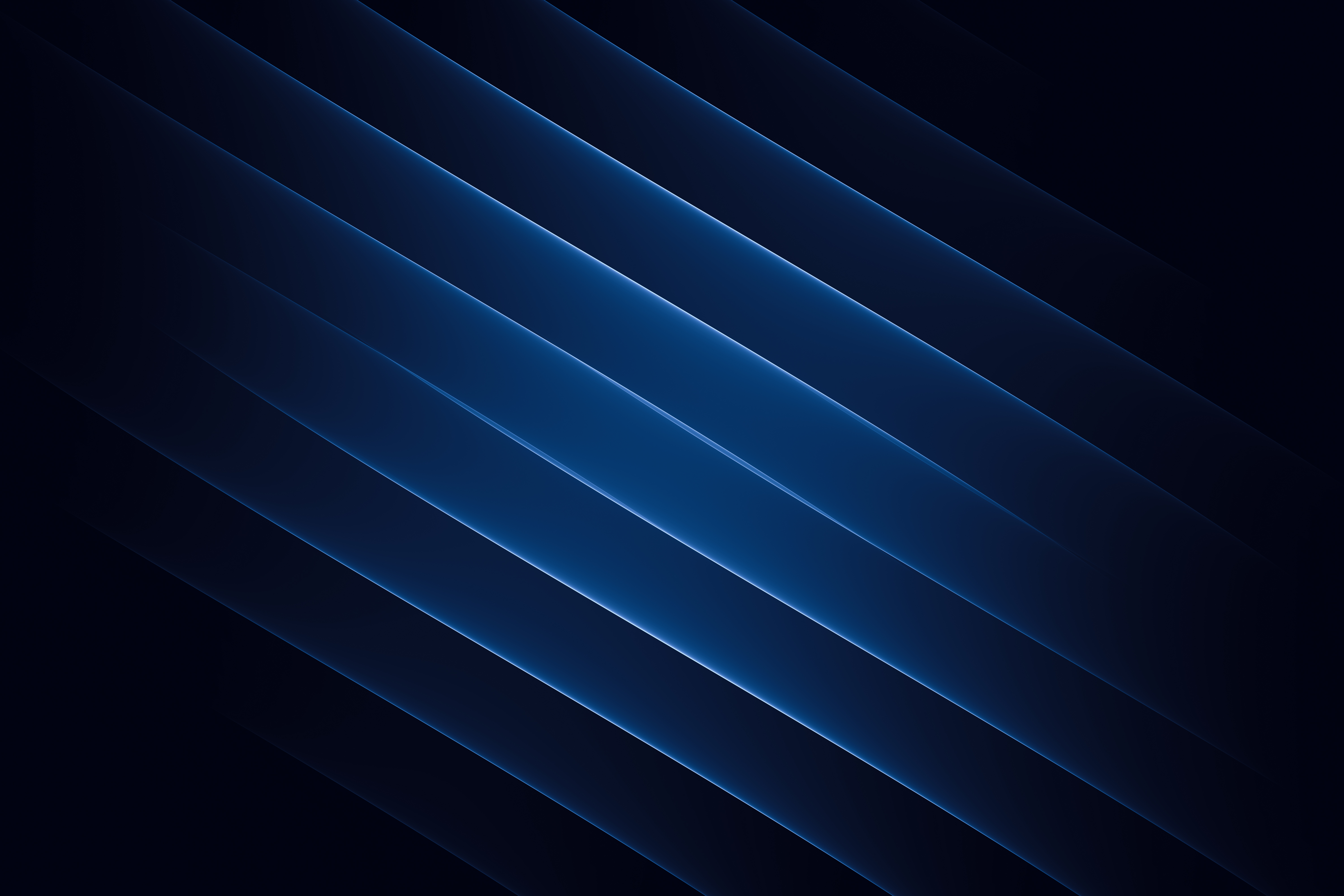 About the CCEPD
Vision Statement: Through equitable access to services and employment, people with disabilities bring diversity, experience, talent, skills, and value to California’s workforce and communities.

Mission Statement: Mission of the California Committee on Employment of People with Disabilities (CCEPD) is to evaluate, develop, promote, and influence policies, systems, and implementation efforts to increase employment and training of people with disabilities.

The CCEPD makes policy recommendations to the Secretary of the Labor and Workforce Development Agency and the Secretary of the California Health and Human Services Agency.
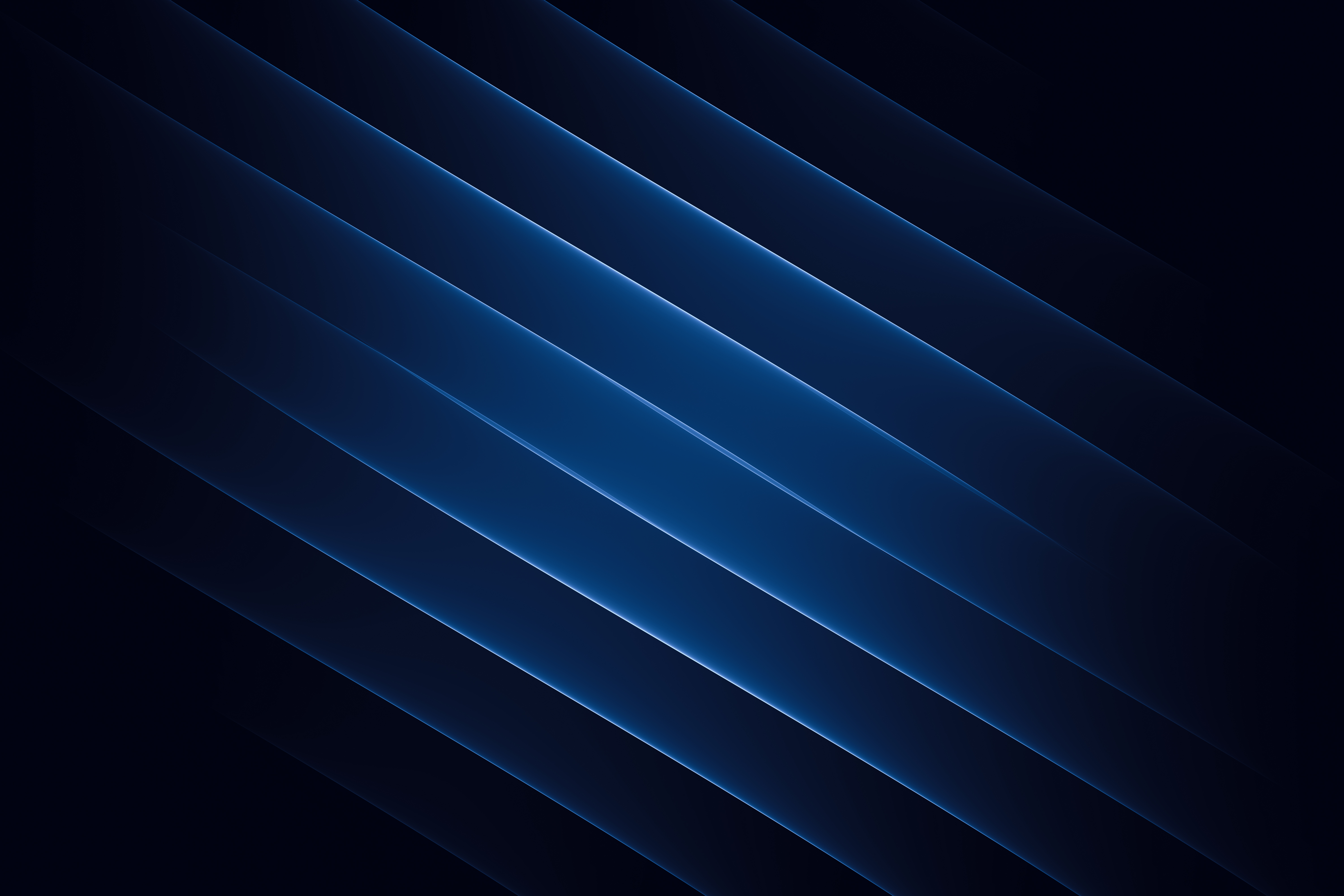 About the Project
Throughout 2022 and 2023, the CCEPD held numerous meetings with workforce areas identified as best practices for serving people with disabilities throughout the state. 
In addition to CCEPD member organizations, eight workforce areas from numerous California regions provided presentations and insights, and three surveys were conducted to identify service highlights and challenges for workforce areas, with dozens of areas participating in each. 
While primarily developed for workforce development boards and America's Job Centers of California (AJCCs), this toolkit has useful information that will benefit any workforce partner
The CCEPD believes many best practices can be replicated at varying levels statewide.
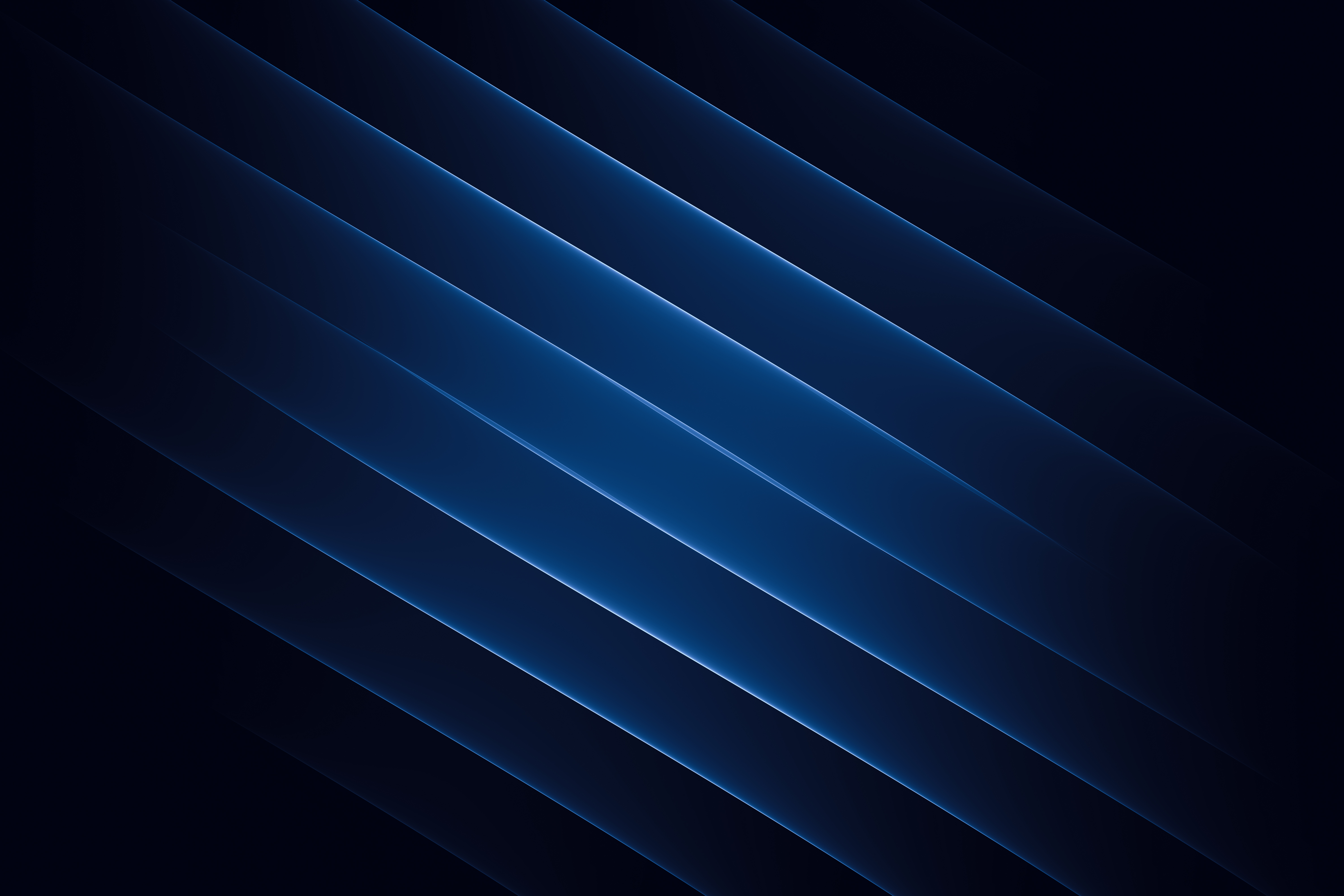 Accessibility and Accommodations
While the Americans with Disabilities Act (ADA) and Section 188 of the Workforce Innovation and Opportunity Act (WIOA) ensures basic physical and programmatic accessibility is in place, more actions need to take place to attain superior results for job seekers with disabilities.
The Disability Access Services program within the Department of Rehabilitation (DOR) offers numerous trainings to assist addressing the needs of people with disabilities. 
Online resources
Job Accommodation Network (JAN) Workplace Accommodation Toolkit
WorkforceGPS
California’s Civil Rights Department
DOR
More in toolkit
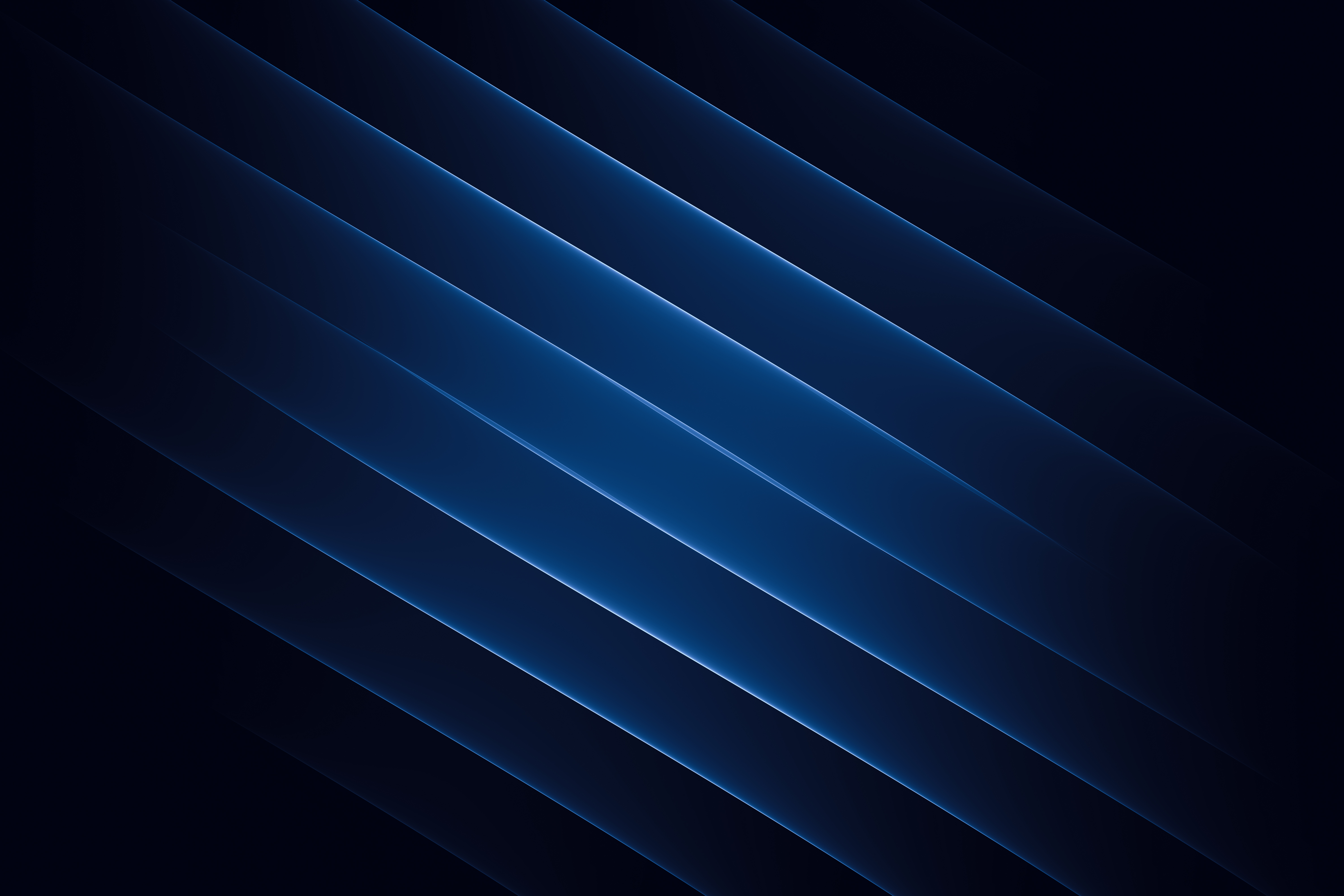 Accessibility and Accommodations (2)
Assistive technology
Use of equipment through device lending libraries
Disability:IN accessible technology procurement toolkit
In-person and virtual options
Transportation 
American Sign Language (ASL)
Communication Access Real-time Translation (CART)
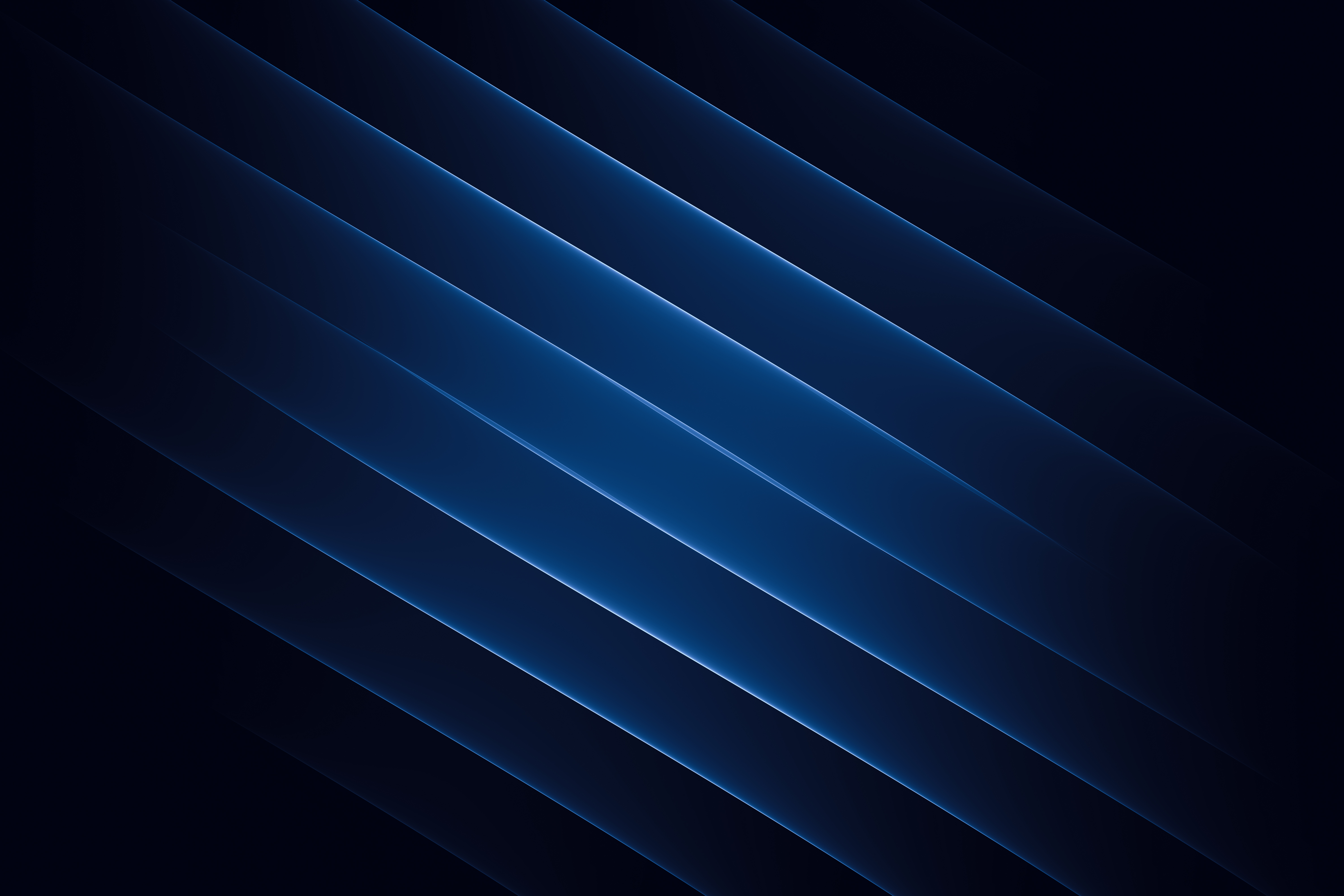 Customer Centered Design
Promotes empathy for end users and the generation of new and creative solutions by considering behaviors, ways of thinking, needs, and aspirations of those end users.
Key component is the centrality of both the customer and stakeholders throughout the process of providing workforce services.
Requires a job fit balance between client and labor market needs.
Meet customer where they are.
Benefits both customers with and without disabilities.
Often most beneficial with customers with behavioral or mental health disabilities, especially when adding an Individual Placement and Support (IPS) model.
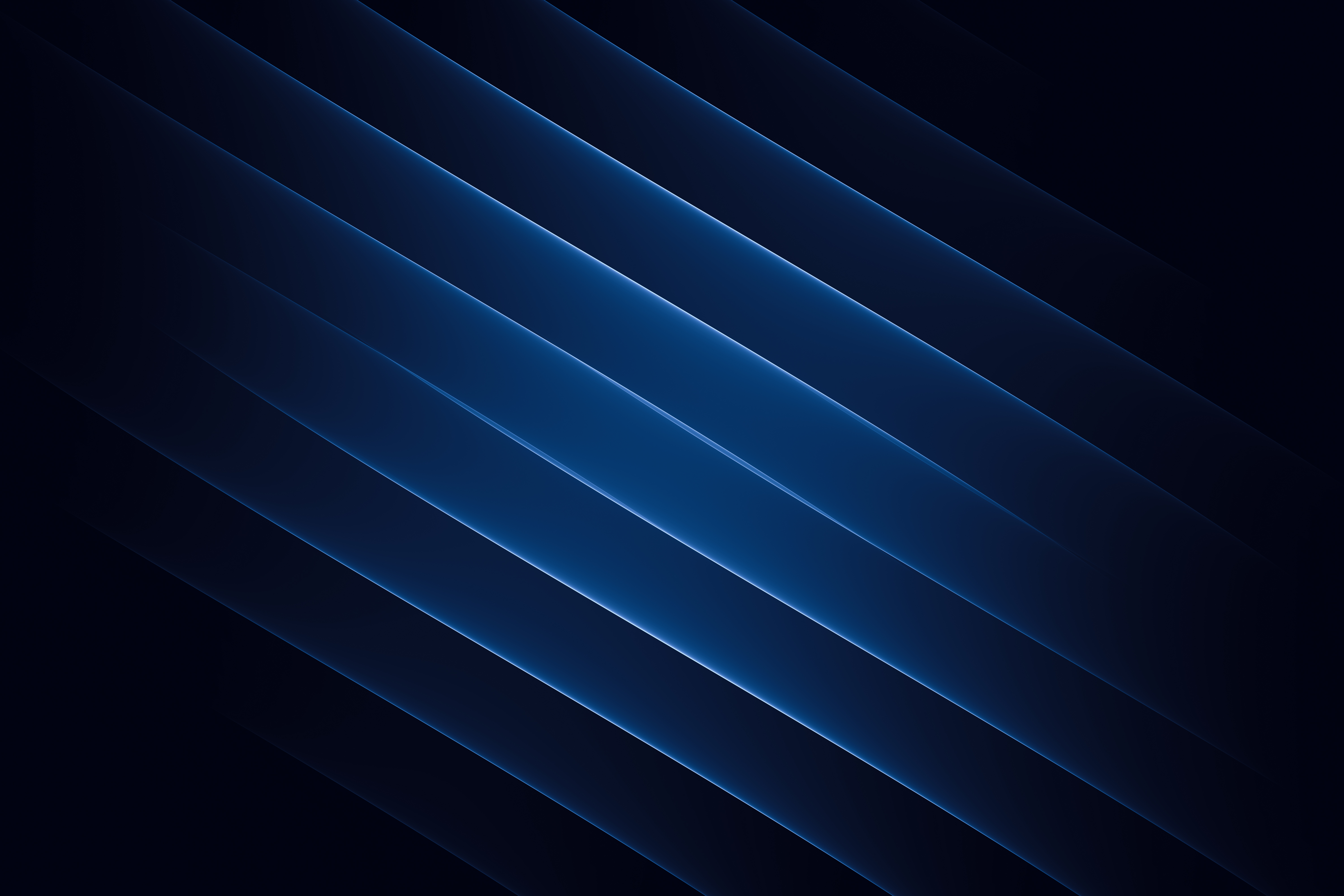 Customer Centered Design (2)
Customer centered design utilizes six key principles that center on the customer and engage stakeholders.
Understand customers and stakeholders
Engage with customers and stakeholders throughout all stages of service
Test and revise solutions based on customer and stakeholder feedback
Iterate to refine the best solution
Consider entire experience
Collaborate across disciplines
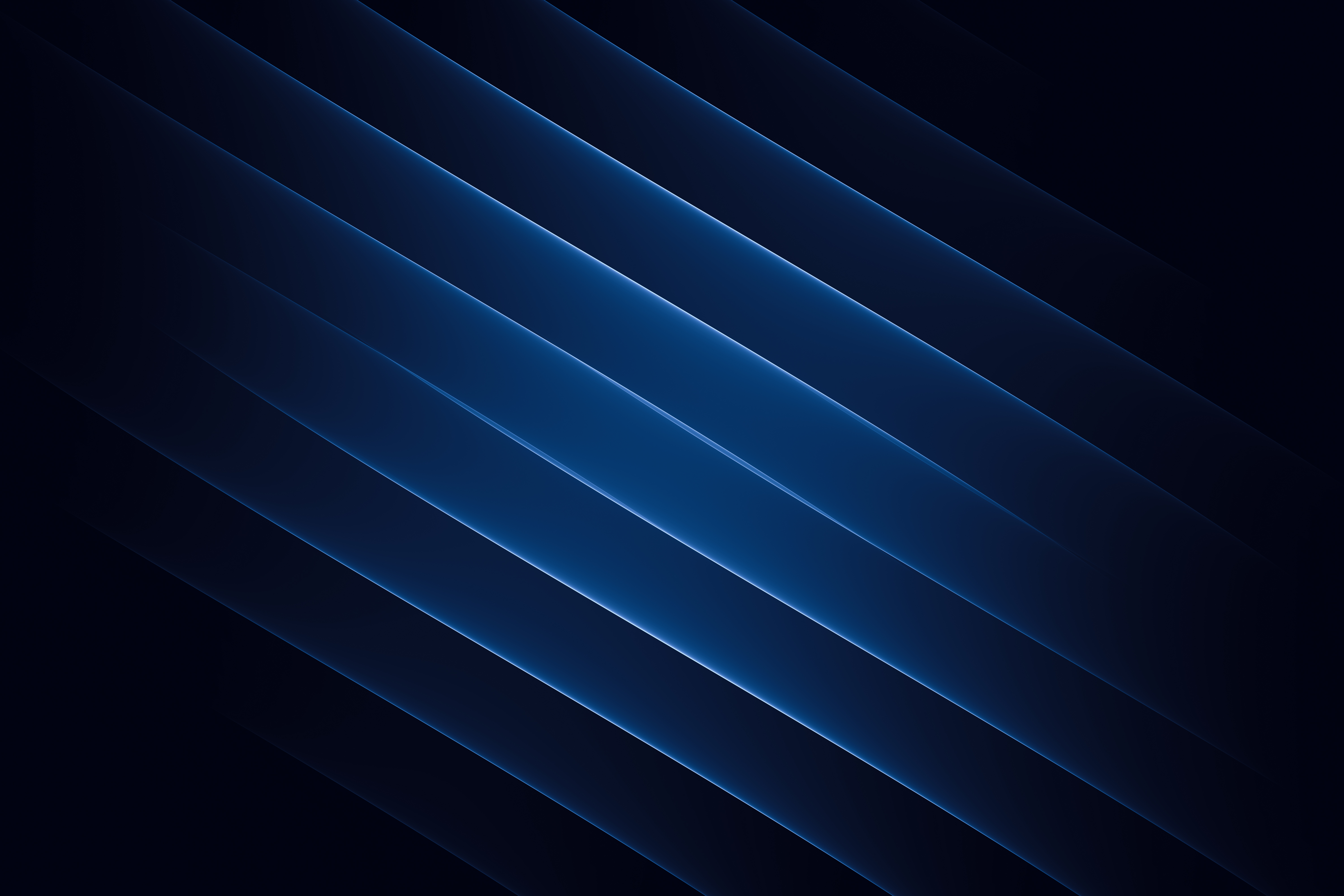 Co-Enrollment and Cross Training
Benefits of co-enrollment

Effective co-enrollment strategies

Support of co-enrollment by the California Workforce Development Board and Employment Development Department
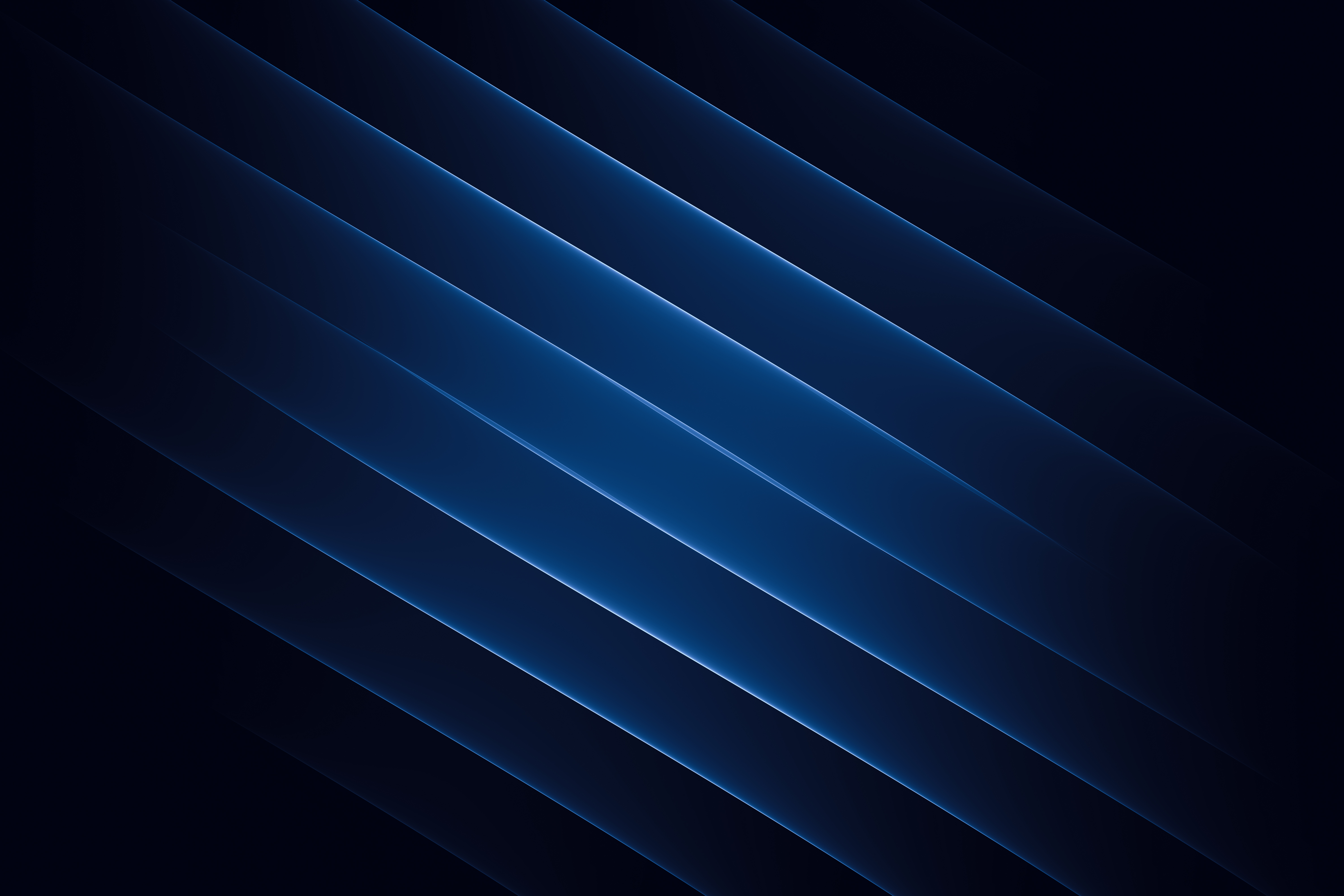 Co-Enrollment and Cross-Training (2)
Cross-training promotes:
Cross-systems collaboration of partners expanding entry points within the workforce development system for PWDs
The breaking down of silos for collective wins
Cultural competency at all levels of service delivery
Integration of service access, decision-making, and success principles
The streamlining of services and resources, reducing service fragmentation
Opportunities for co-location of partners to better support centralized service delivery models
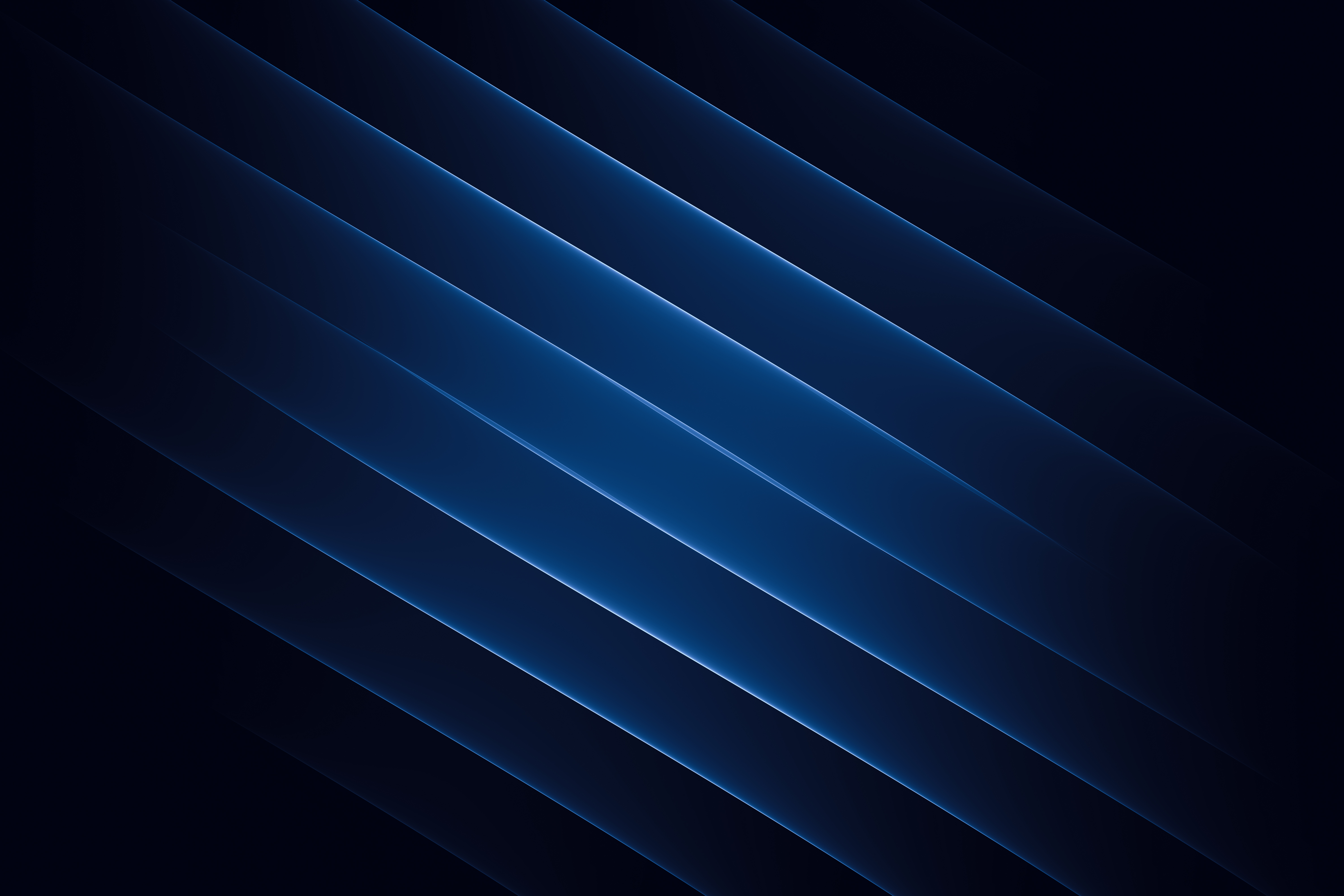 Funding
The importance of:
	- Blending, braiding, and leveraging funding
	- Support by agency leadership and governing bodies/boards
	- Targeted funding

Ticket-to-Work Program

Federal and State Funding Opportunities/Streams
US Department of Labor Grants webpage
California Workforce Development Board Initiative website
EDD’s Workforce Development Solicitations for Proposals webpage
Department of Rehabilitation 
Department of Developmental Services
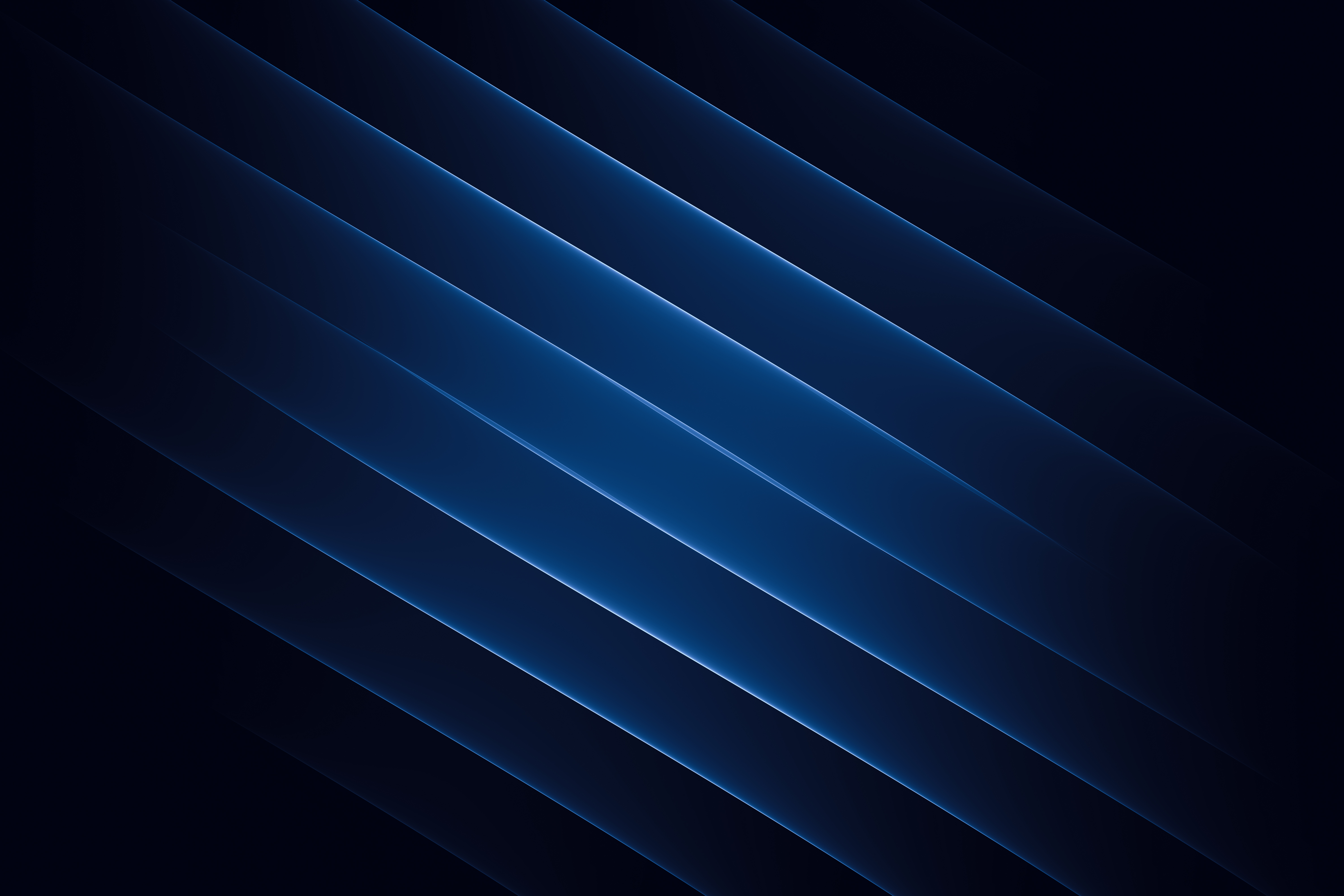 Employer Engagement
Important to respect and respond to both the needs of the employer and job seekers with disabilities.
Approach employers as customers and aid them on their journey of being business partners committed to disability, equity, and inclusion.
Many workforce areas have staff dedicated to understanding and meeting the employment needs of businesses with in-person and online resources.
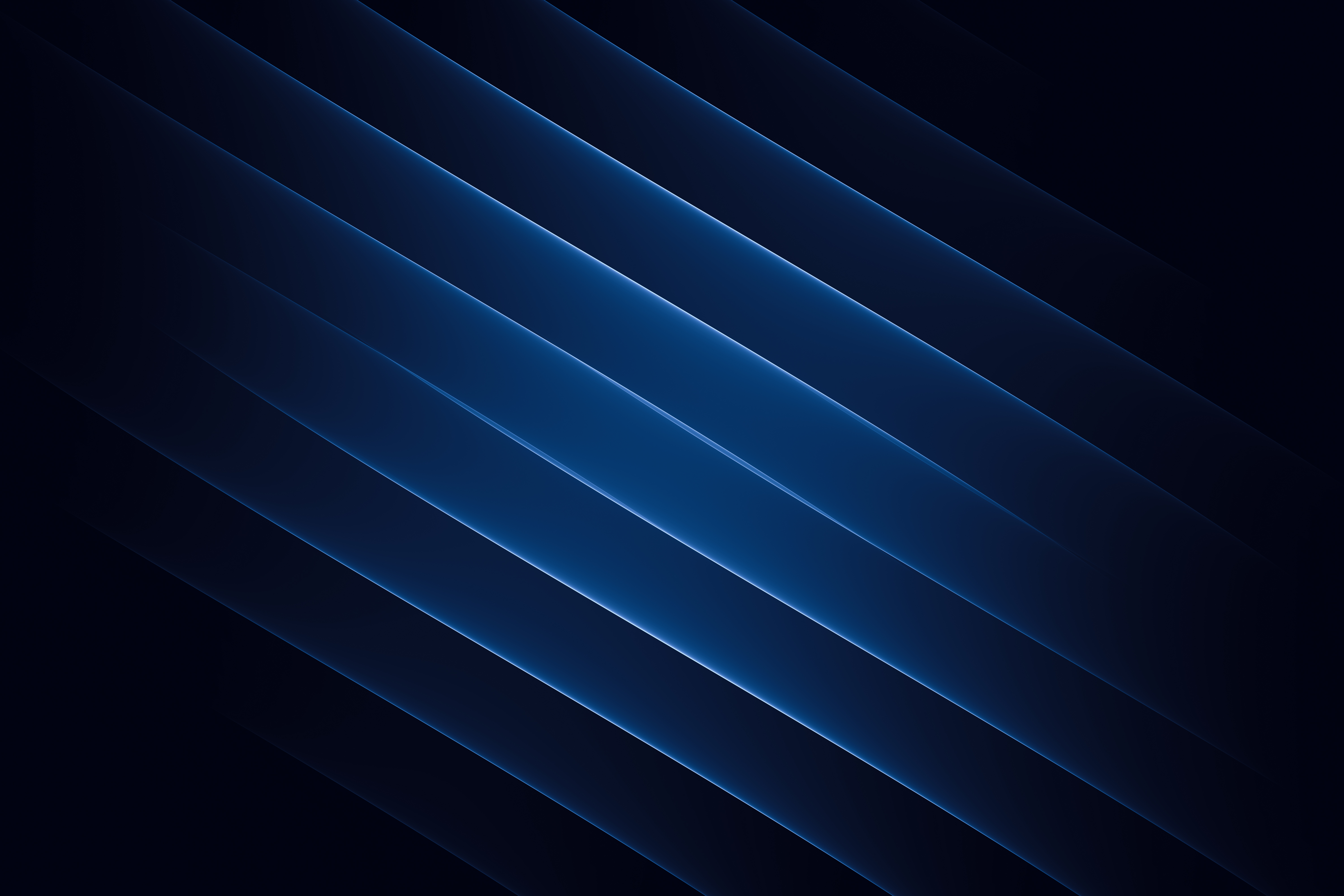 Employer Engagement (2)
Resources
U.S. Department of Labor’s Office of Disability Employment Policy
Disability:IN - a nonprofit resource for business inclusion worldwide
National Clearinghouse of Rehabilitation Training Materials (NCRTM)
DOR’s Workforce Development Section (WDS)
San Bernardino County Workforce Development Board’s “Employer Resource & Special Populations Toolkit”
More in toolkit
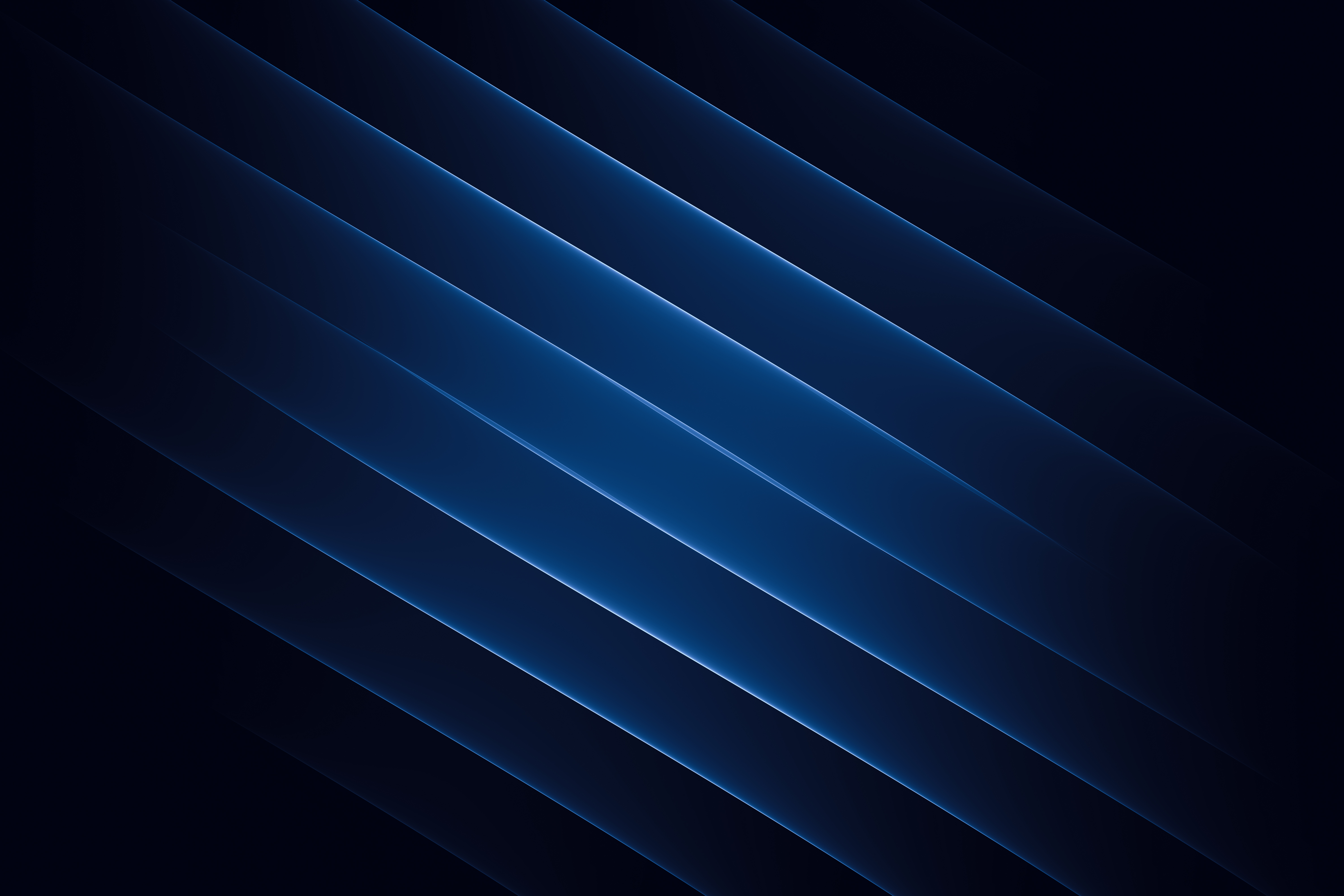 Workforce Readiness Skills Development
Workforce readiness skills describe several commonly expected skills that employers seek from most employees.
Sometimes called soft skills, employability skills, or job readiness skills
Employers value employees who can communicate effectively and act professionally. 
No matter what technical skills a job may require, every job requires good social skills/interpersonal skills.
Proper workplace communication is probably the most important soft skill to develop and demonstrate. This understanding is especially important, as some disabilities affect a person's communication skills, be they verbal, body language, or written.
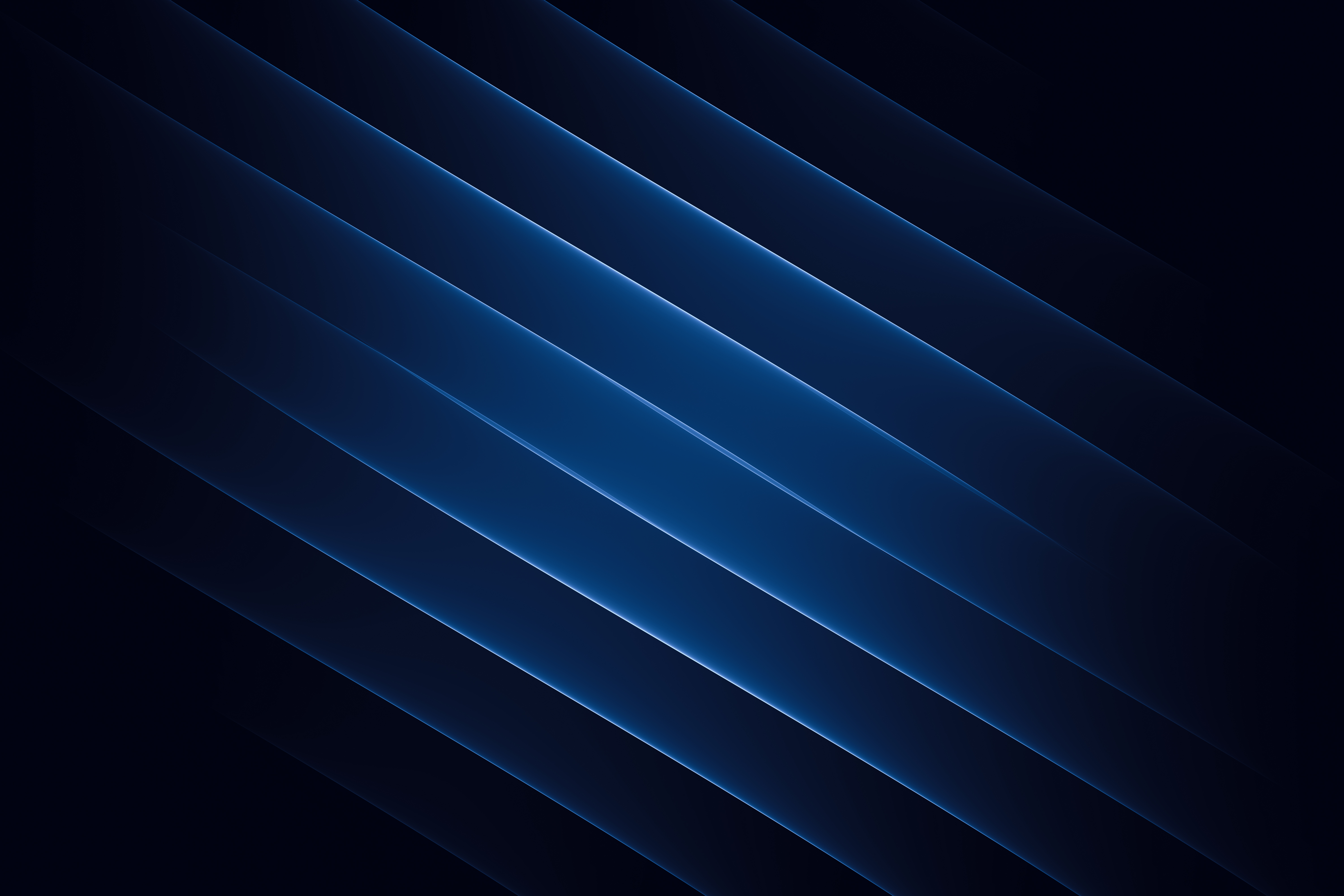 Workforce Readiness Skills Development (2)
Resources
U.S. Department of Labor’s Office of Disability Employment Policy’s “Skills to Pay the Bills” curriculum
U.S. Department of Education’s Workforce Innovation Technical Assistance Center (WINTAC)
Michigan’s Department of Labor and Economic Opportunity’s eLearning Soft Skills Program
More in toolkit
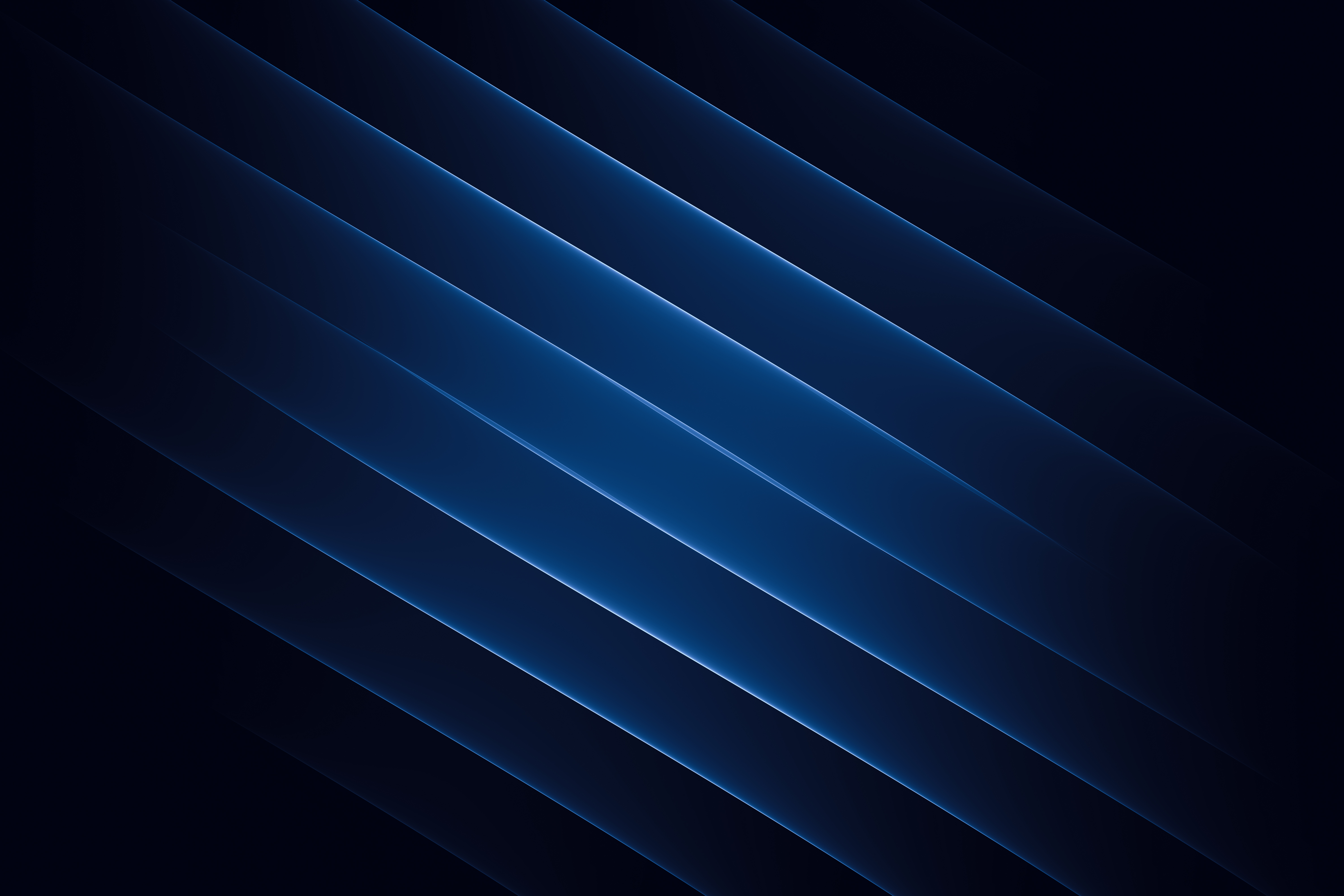 Benefits Planning
Benefits planning helps individuals determine how their cash benefits (including SSI and SSDI) and healthcare benefits (such as Medi-Cal, Medicare, and In-Home Supportive Services) or housing benefits may be impacted by earnings from employment. 
Integrate benefits planning into service delivery
Develop partnerships with Department of Rehabilitation, Employment Networks and Work Incentives Planning and Assistance Programs
Disability Benefits (DB) 101
Department of Rehabilitation
Work Incentive Planning and Assistance Program
Employment Network
The CCEPD established a cross-advisory board workgroup in 2023 to address benefits planning issues.
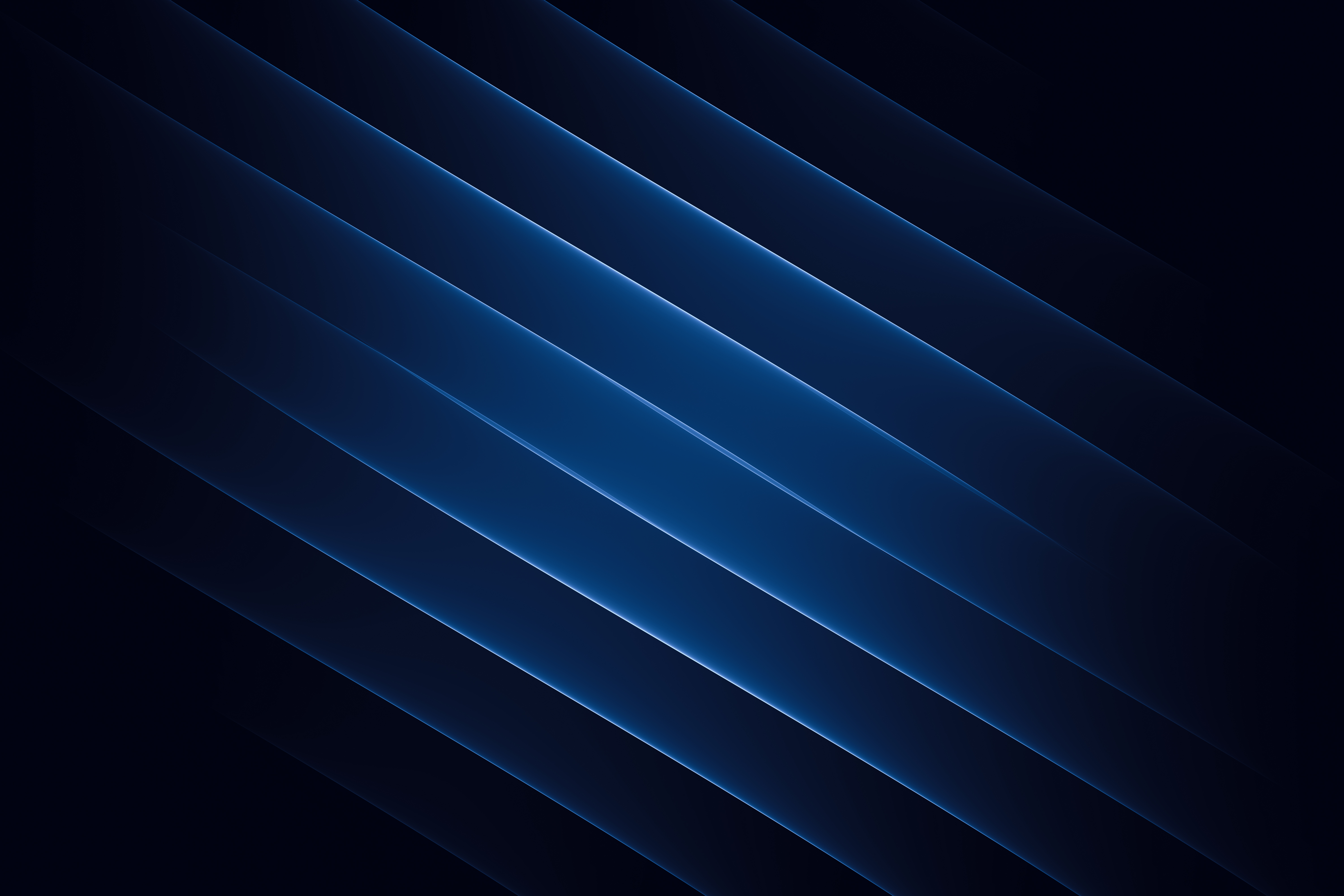 Questions and Answers
Please use the Q & A box to enter your questions
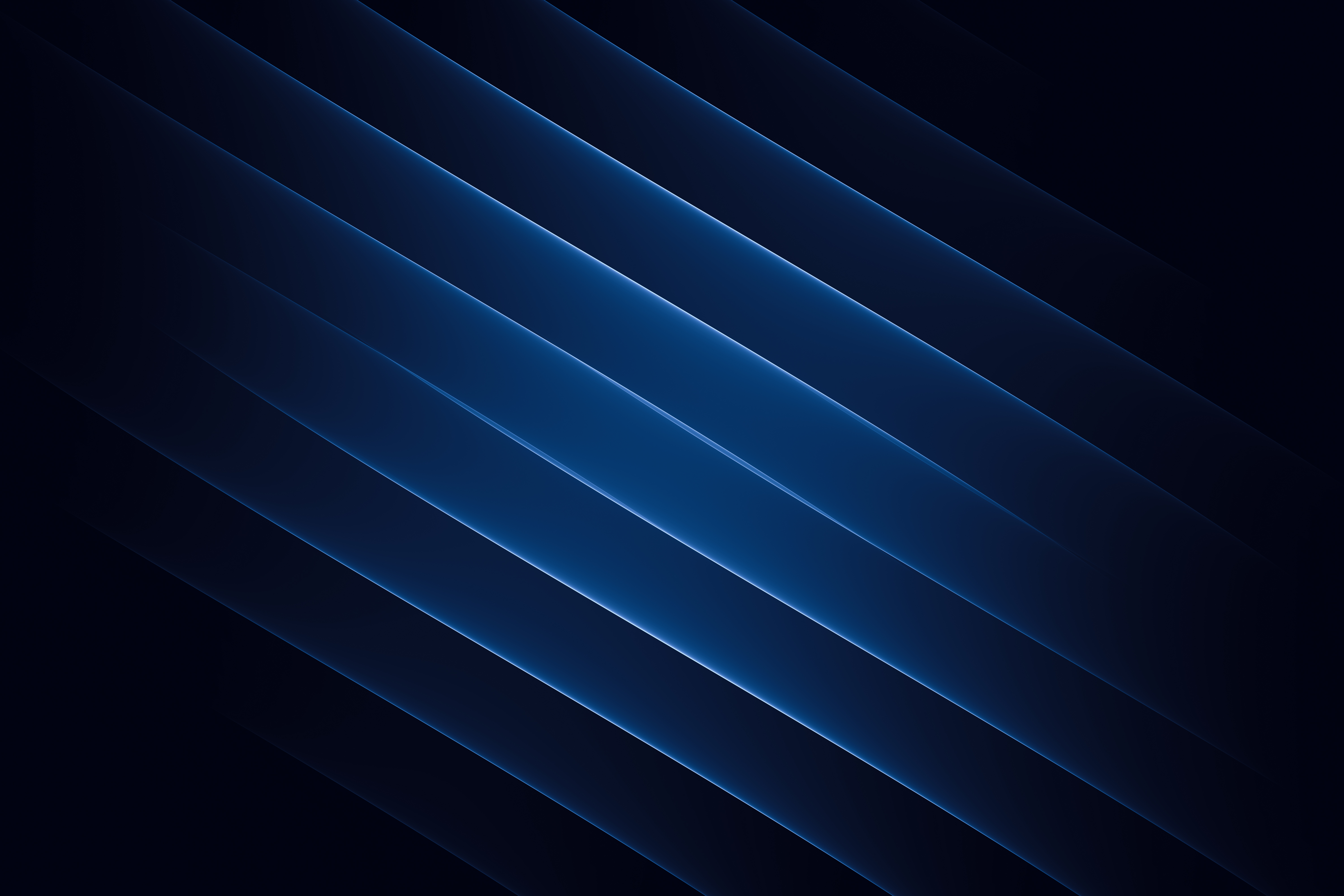 Thank you!
Maria Aliferis-Gjerde
Executive Officer, CCEPD
maria.aliferis-gjerde@dor.ca.gov

https://www.dor.ca.gov/Home/CCEPD